How to keep users secure and productive with Microsoft 365 Apps
Sriram Iyer
Agenda
Secure defaults

Secure configuration

Integrated protection
Most secure
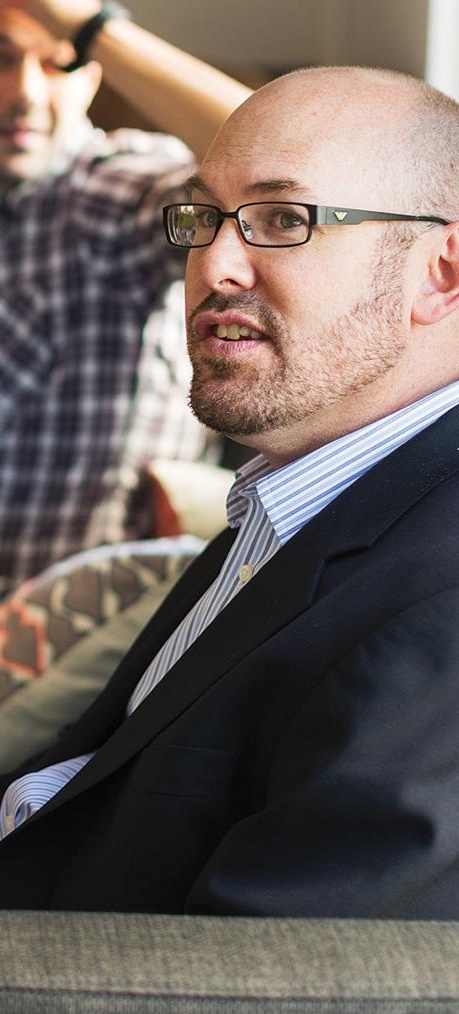 Most secure
Protect your information and identities, detect threats earlier, and better adhere to compliance standards with Office 3651
Safeguard company data
Combat malicious activity | ATP Safe Links    Application Guard    Safe Documents
Help prevent data leaks | Office 365 Message Encryption
Be proactive
Follow best practices | Security Policy Advisor    Security baseline
Run analytics | Secure Score    Compliance Score
Stay compliant
Keep files, email compliant | Sensitivity labels
Maintain company compliance | Advanced eDiscovery    Compliance Manager
1Partial list of exclusive Office 365 security and compliance features
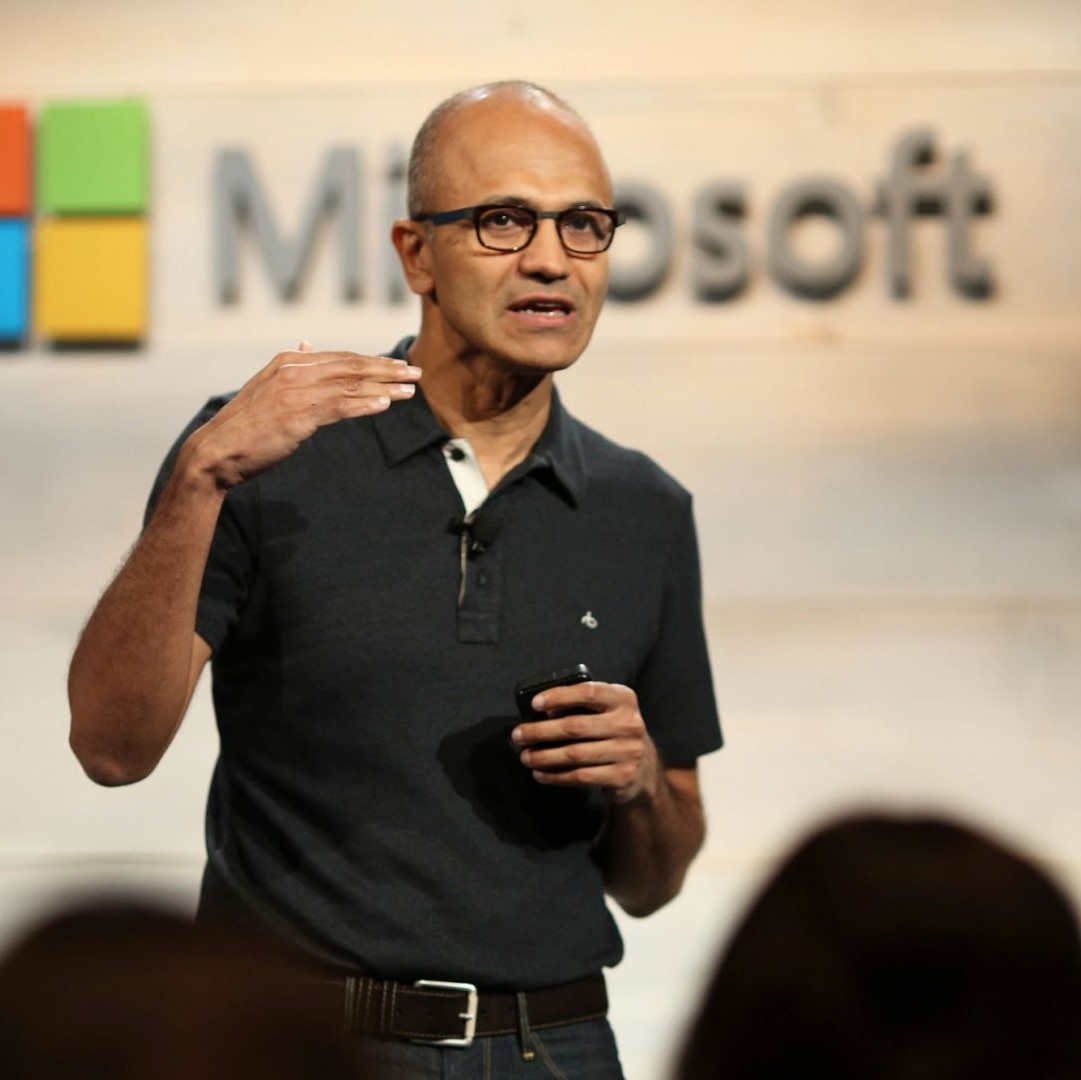 Two years worth of digital transformation in two months.
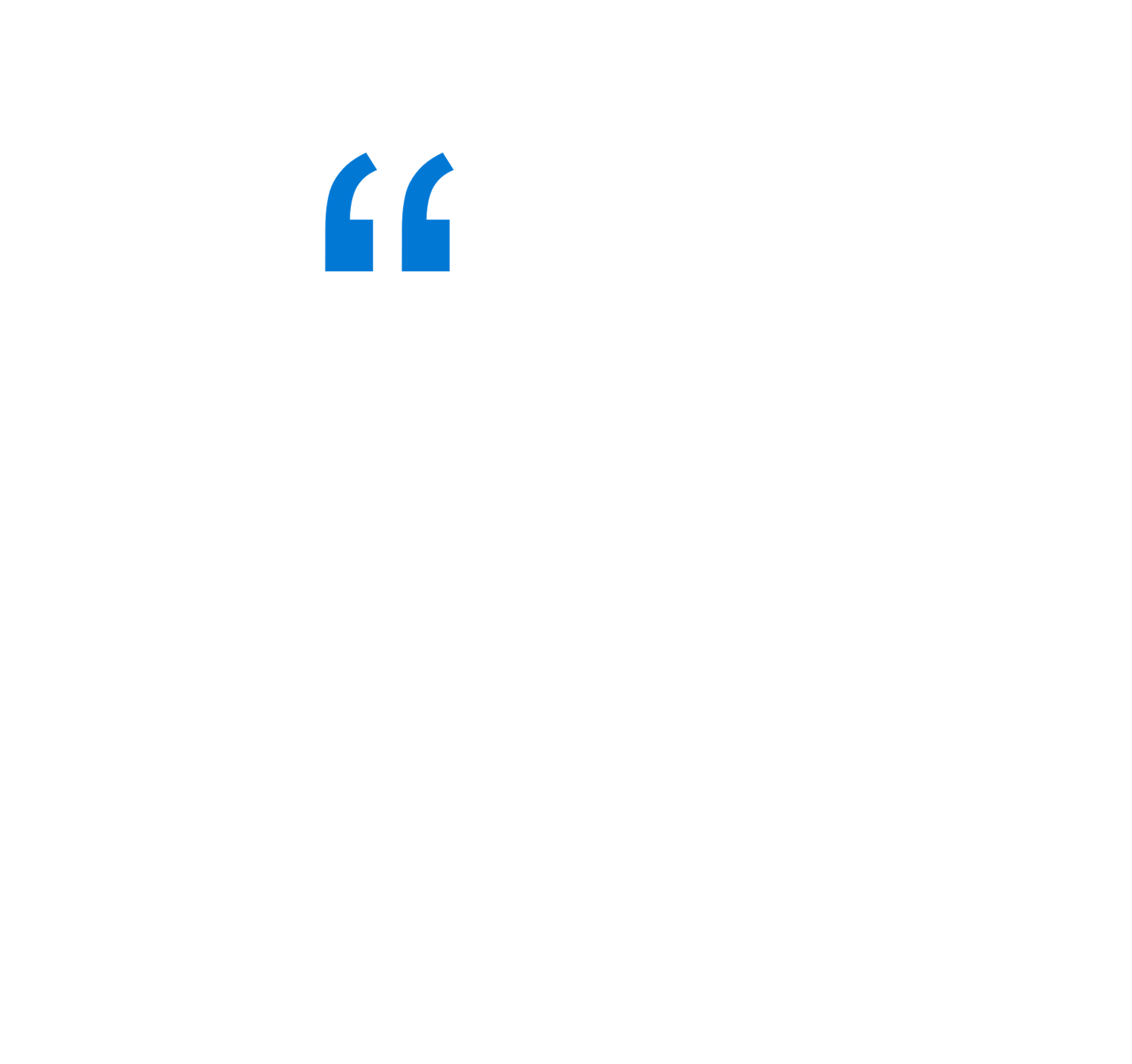 Satya Nadella
Earnings call, April 2020
www.microsoft.commicrosoft-365/blog/2020/04/30/2-years-digital-transformation-2-months/
[Speaker Notes: https://www.microsoft.com/en-us/microsoft-365/blog/2020/04/30/2-years-digital-transformation-2-months/]
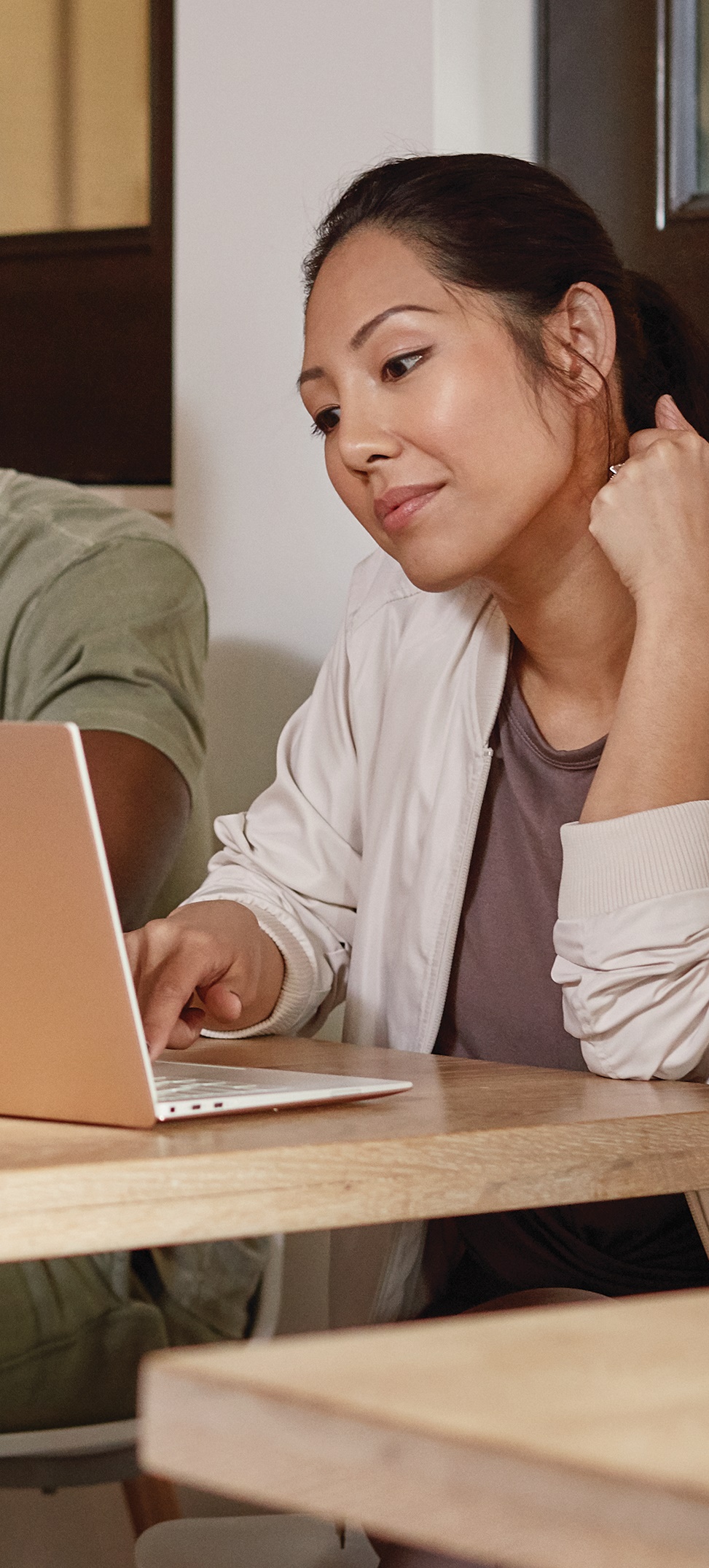 COVID-19 has accelerated security challenges
Enterprise perimeter has disappeared
Work and personal intermingled
Attacks exploiting fear and uncertainty
Keeping users productive
Microsoft 365 Apps keep users safe wherever they are
Secure defaults
Secure configuration
Integrated protection
Secure defaults
Product security improvements
Ongoing improvements for Microsoft 365 customers
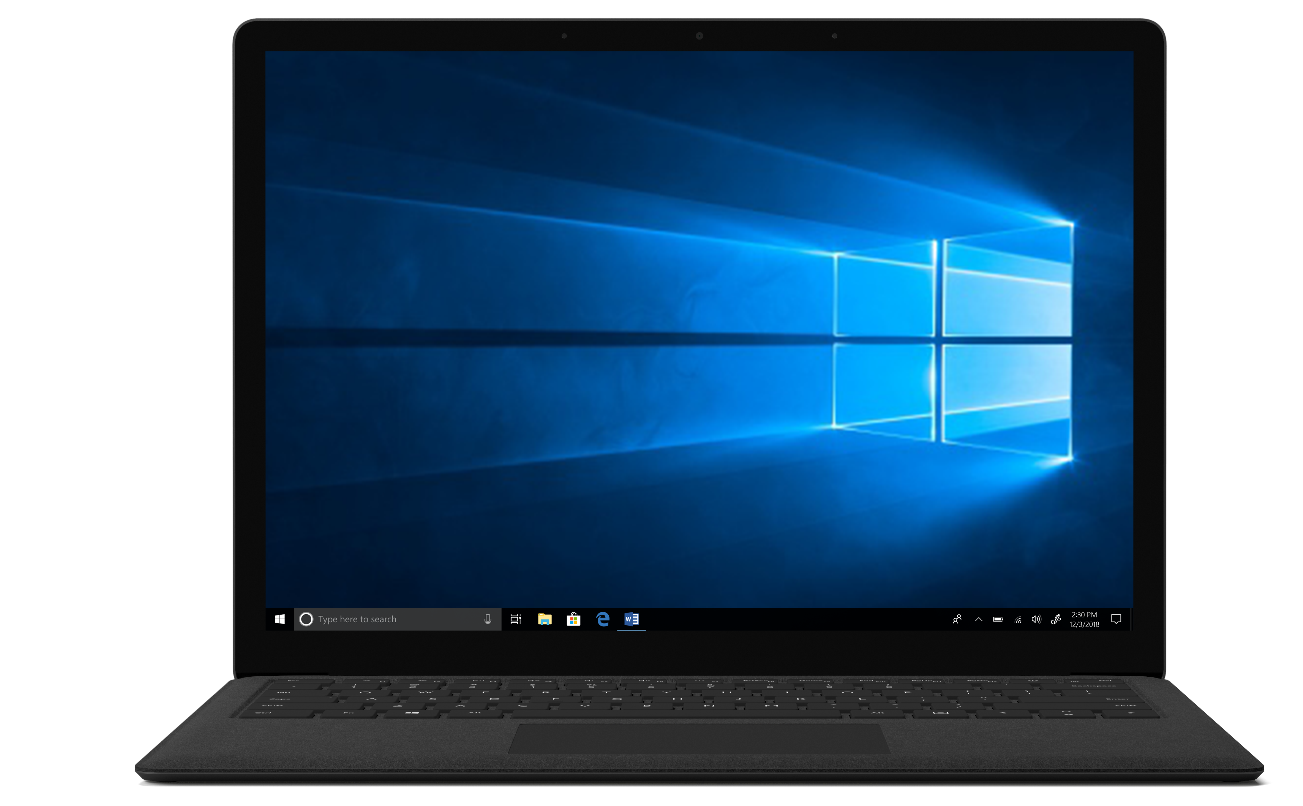 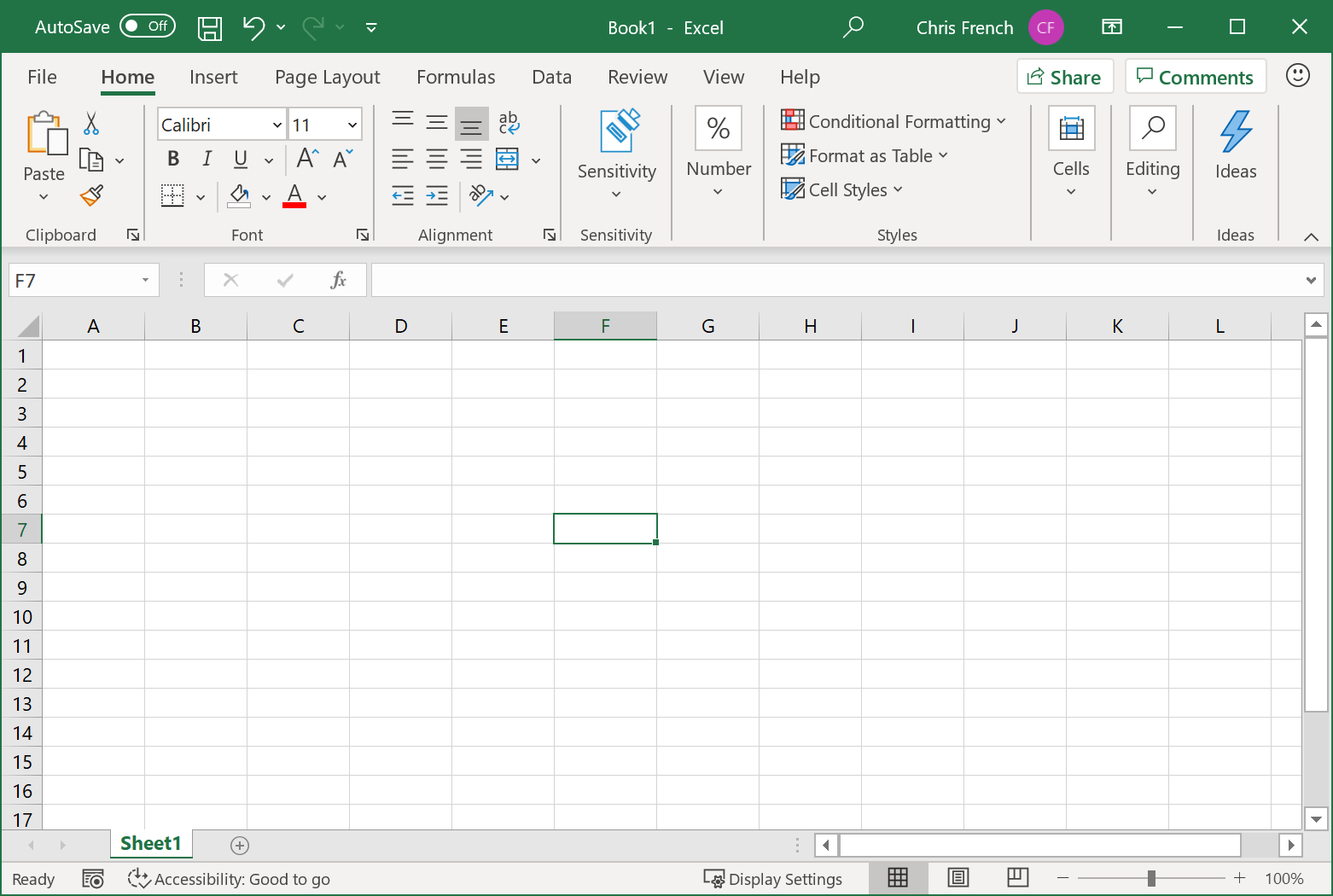 Security assurance following the SDL for features and products in development
Security improvements for existing features to counter contemporary threats
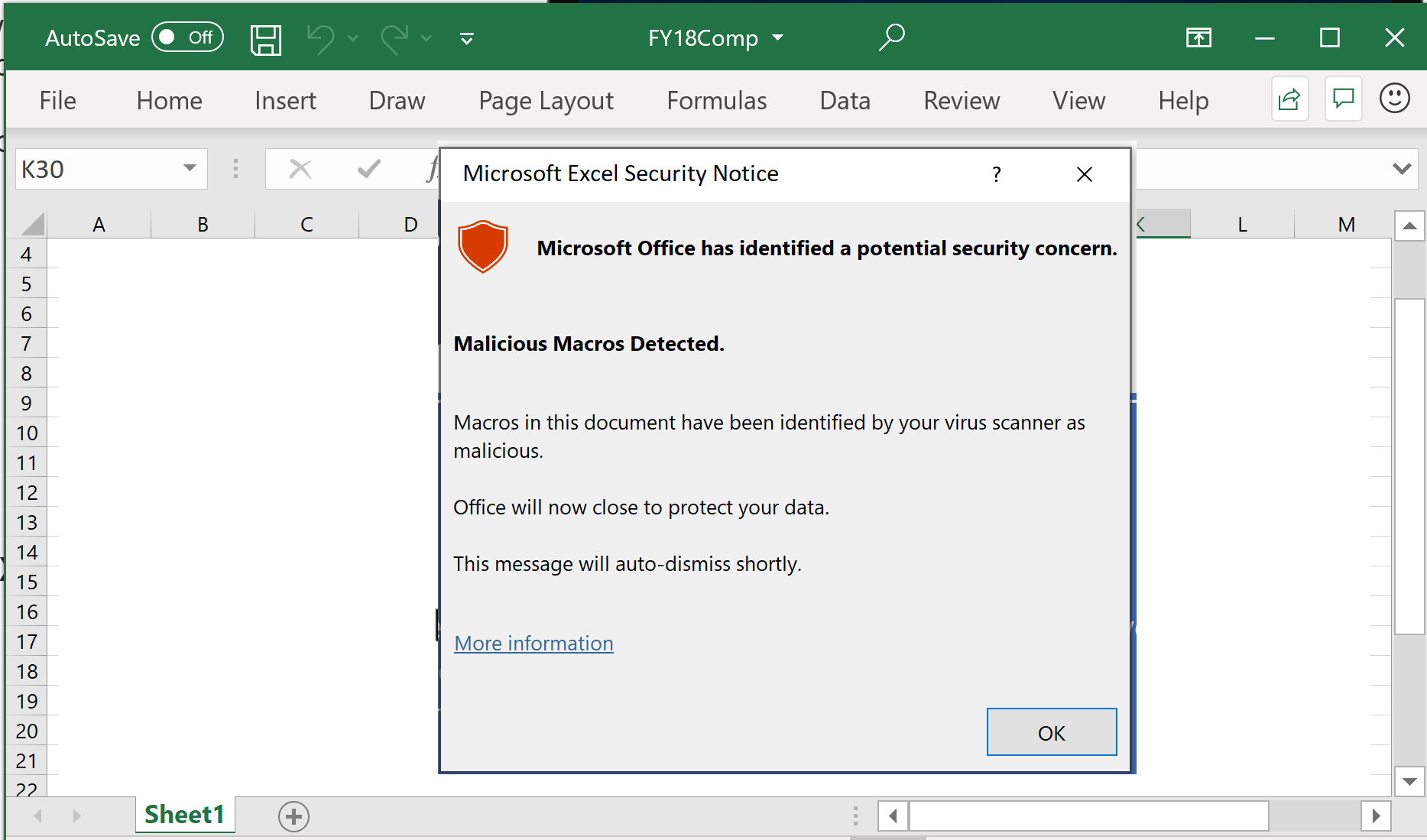 What’s New
AMSI integration for Excel 4.0 (XLM) macros
XL4 Macros are a popular vector of attack
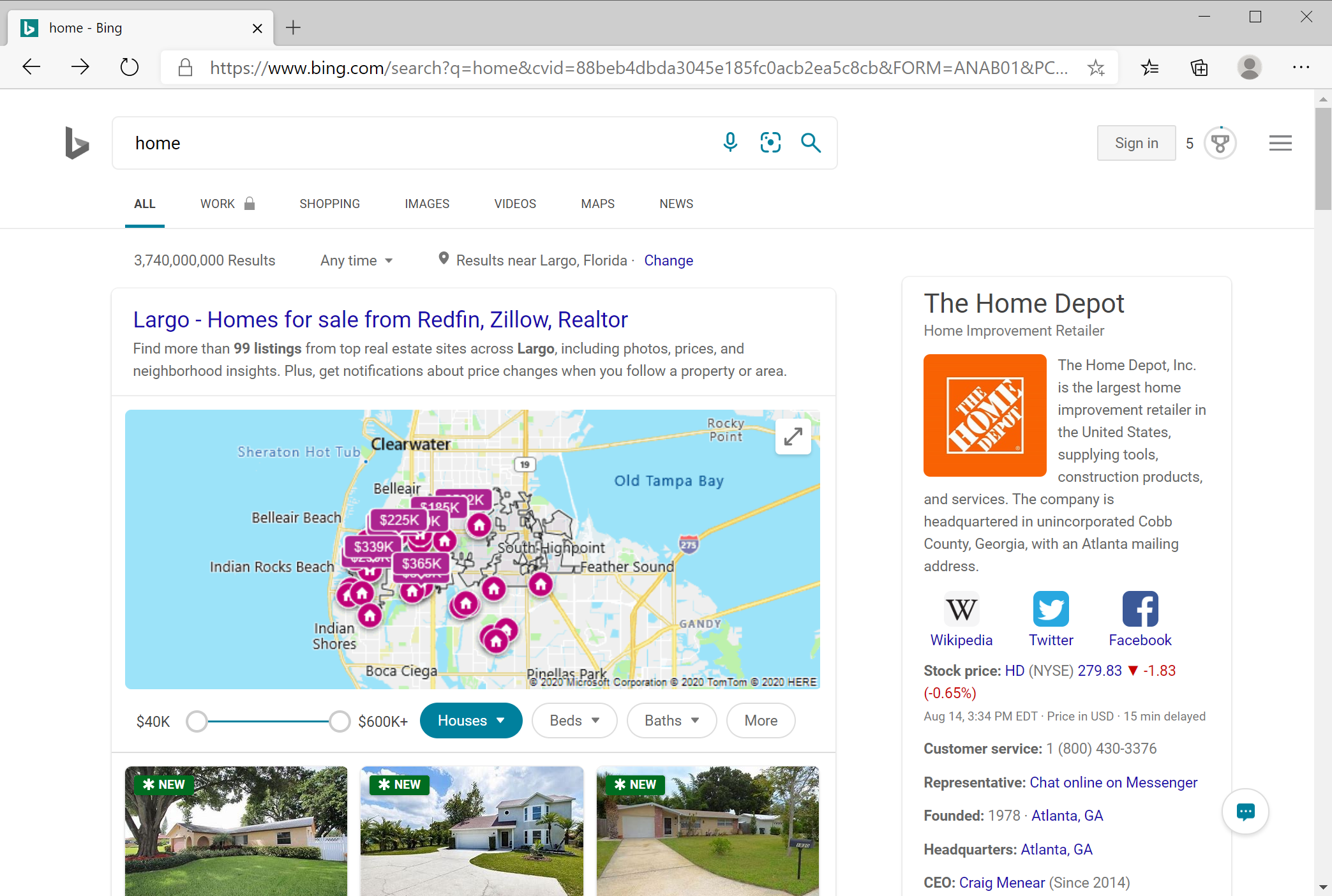 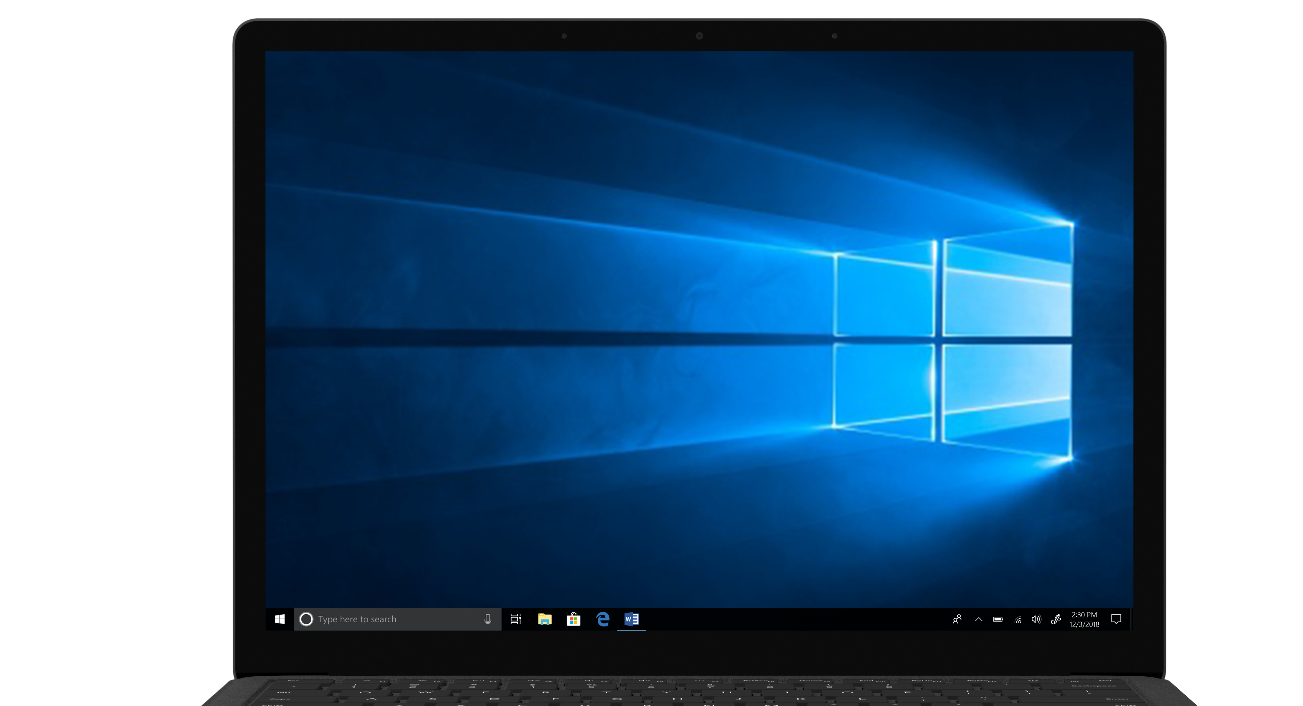 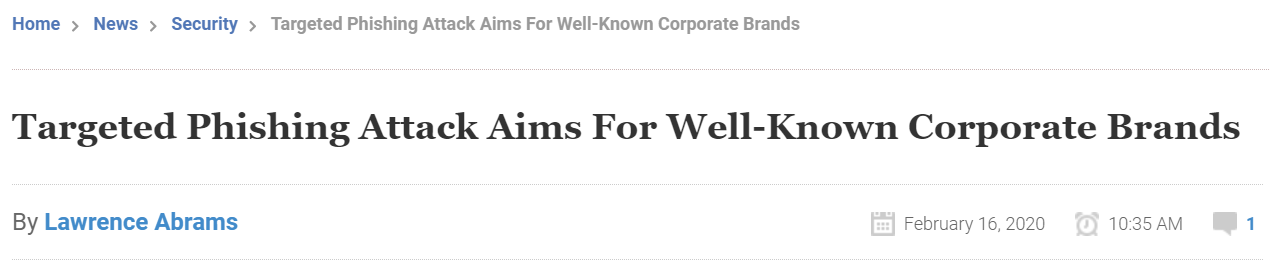 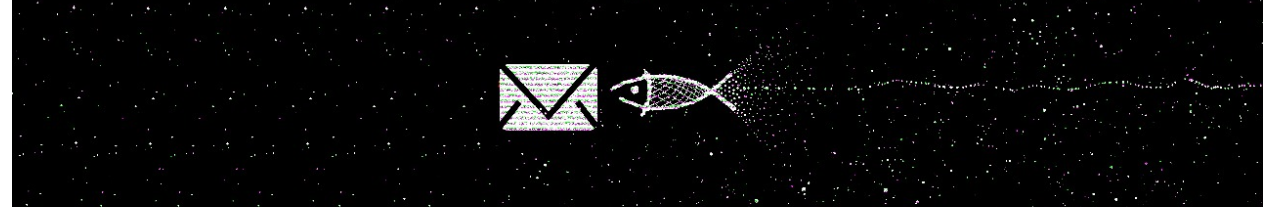 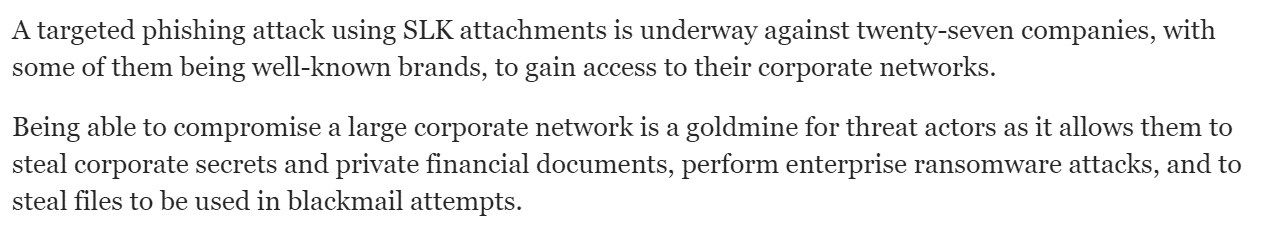 Runtime verification via AMSI
2. Trigger
1. Log
4. Block execution
3. Alert
2.
4.
1.
Anti-Virus
AMSI
3.
Obfuscated macro
Behavior Log
Excel
[Speaker Notes: Needs polish.

Illustrates how macros are verified at runtime for malicious behavior. Macro are arbitrary code that can run inside Office. They are typically obfuscated so security solutions scanning the document cannot detect the malicious behavior, the code constructs itself on execution. 

AMSI helps look past this obfuscation by providing a log of actual behavior that can help a locally installed anti virus determine when a malicious action is happening and stop the macro from execution.]
Demo - AMSI integration for XLM macros
Secure configuration
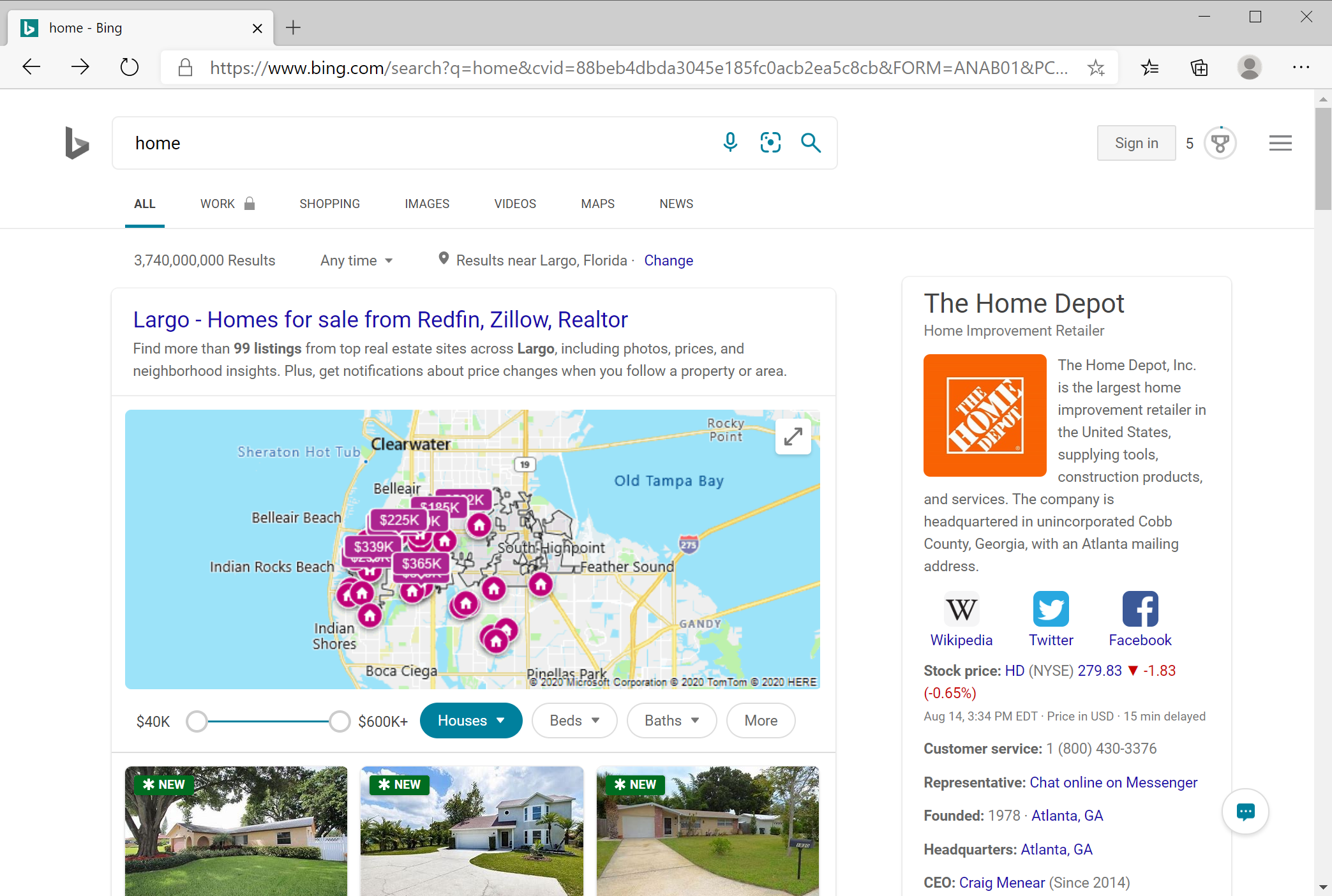 Security Policy AdvisorGenerally available for Microsoft 365 Enterprise customers
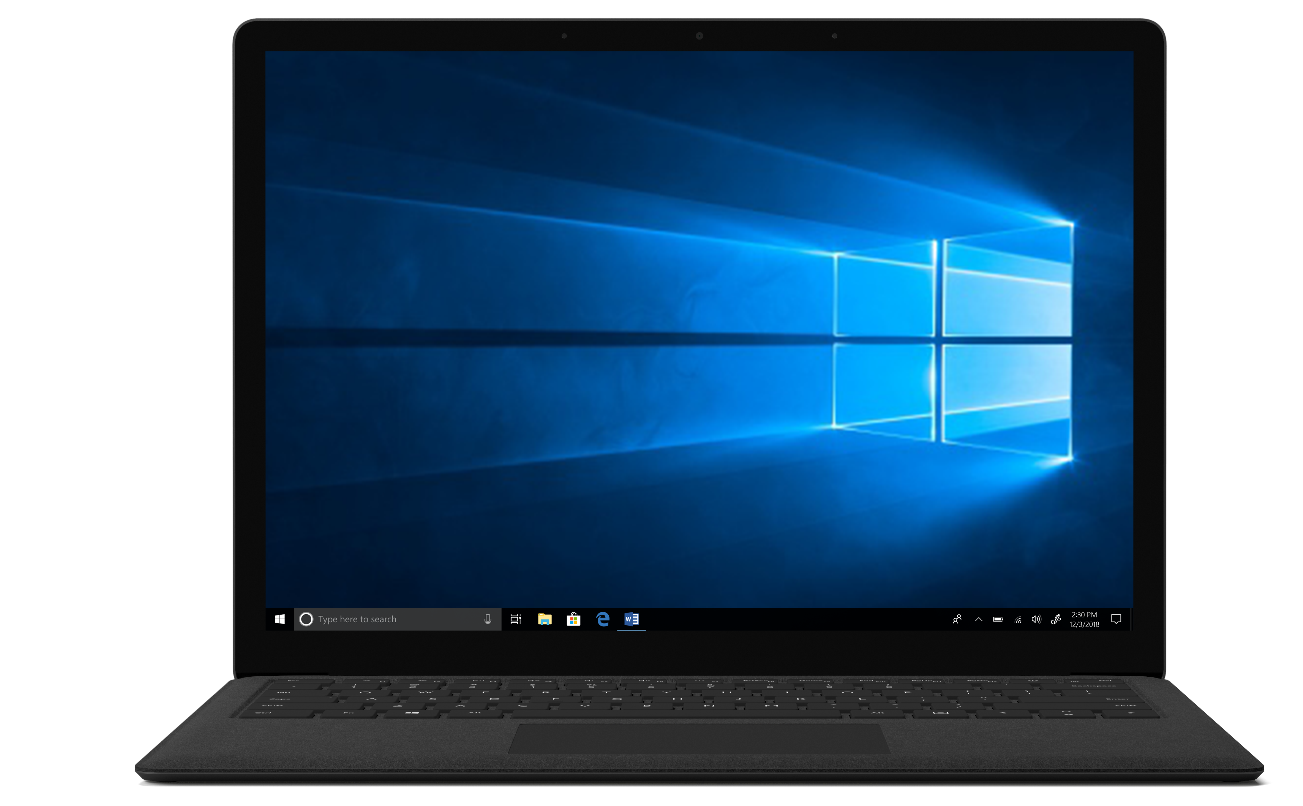 View intelligent security policy recommendations based on Office app feature usage
Easily deploy security policies and scope to specific features, apps, or groups
Monitor policy health to evaluate impact on user productivity
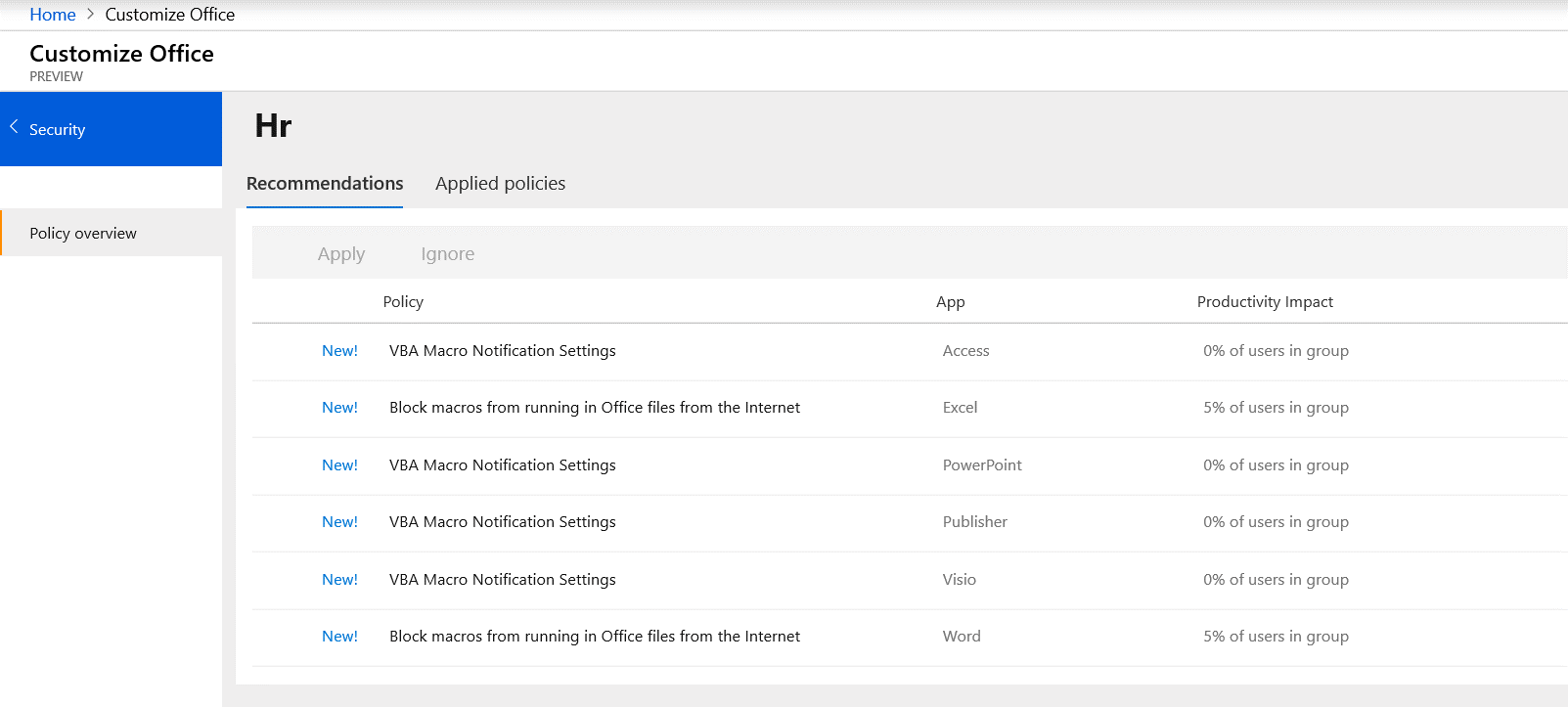 What’s New
Drastically reduced latency and time to detect high impact policies
“Show all recommendations” including high impact
Learn more about Security Policy Advisor.
[Speaker Notes: Learn more
https://docs.microsoft.com/en-us/deployoffice/overview-of-security-policy-advisor]
Safe configuration anywhere
App usage
Admin
Security Policy Recommendations
User
Security Policy
At work
OCPS + SPA
Office Admin Portal
Security Policy
At home
config.office.com
Security Policy
Demo – Security Policy Advisor recommendations
Integrated protection
Application Guard for OfficePublic preview for Microsoft 365 E5 and Microsoft 365 E5 Security customers
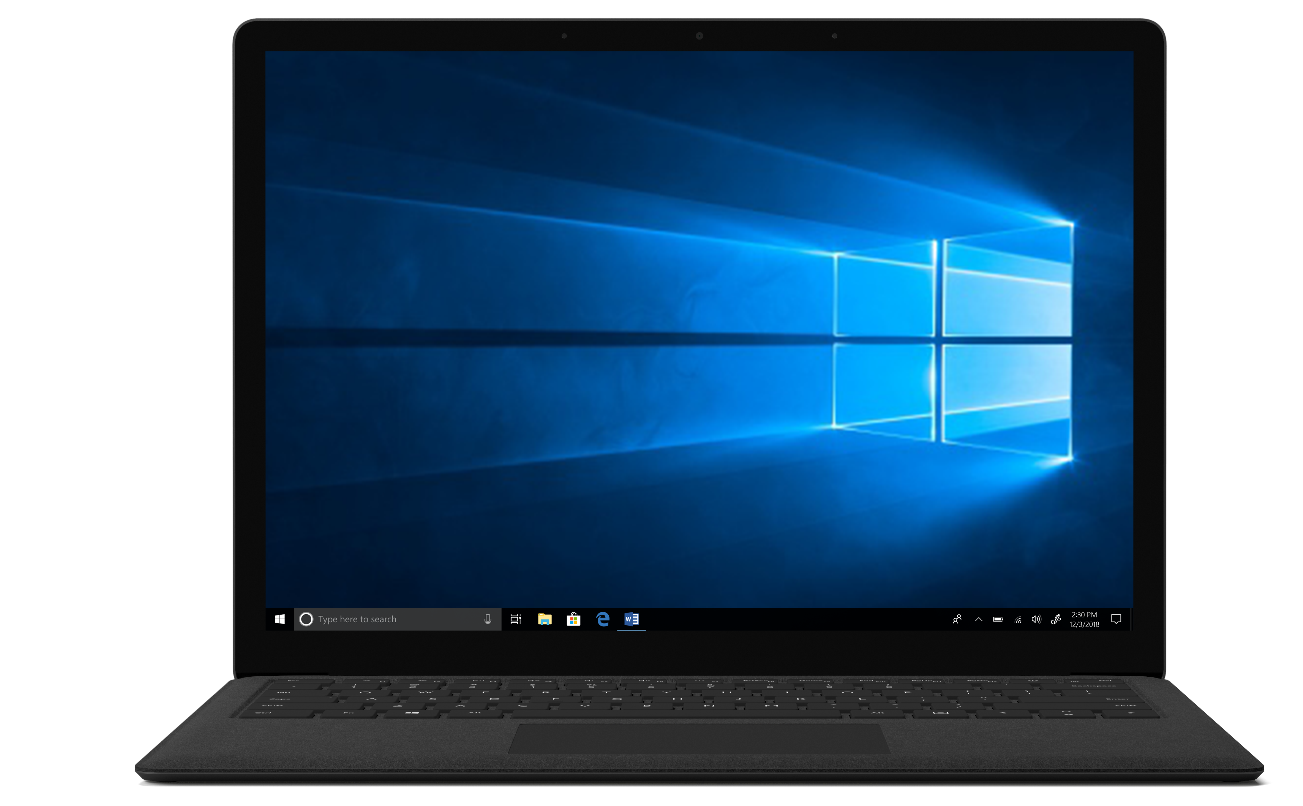 Users stay protected and productive with container-based isolation
Protect users against zero-day exploits and advanced attacks
Microsoft Security Graph gets stronger with every malicious attack contained, benefiting everyone
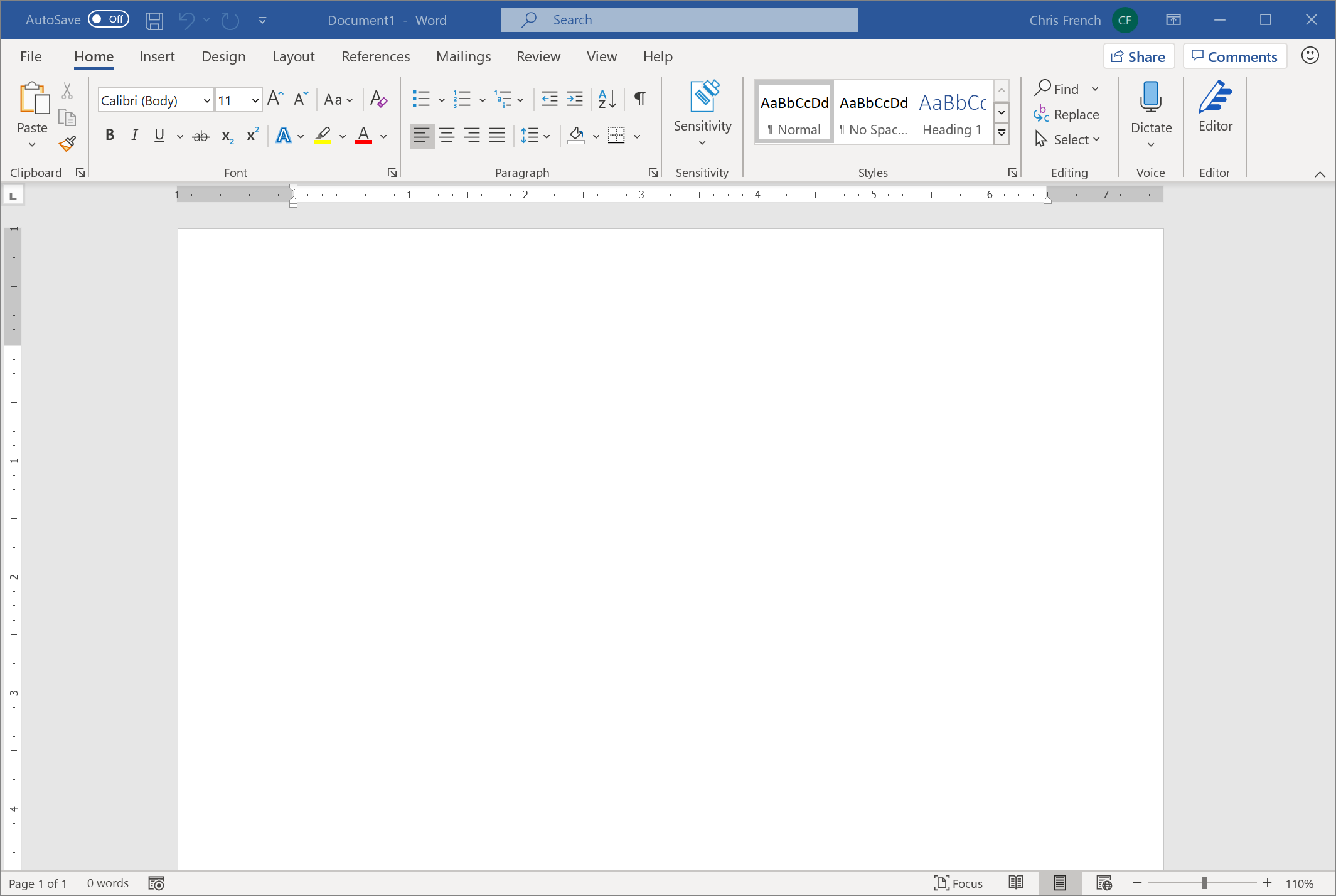 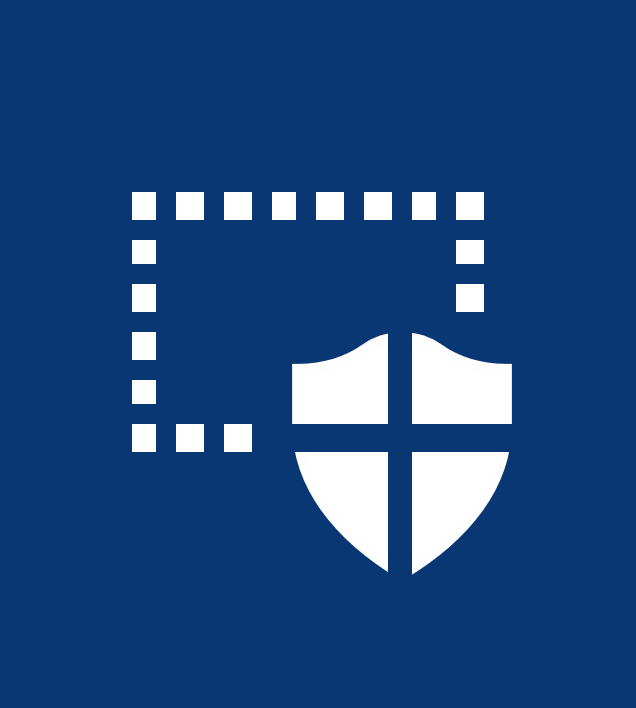 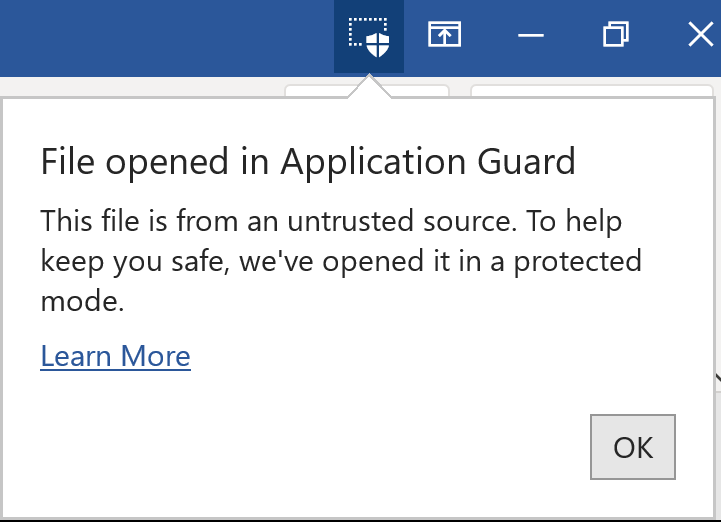 What’s New
Public preview
Experience improvements
Learn more about Application Guard. Requires CPU virtualization extensions, Windows 10, and Microsoft Edge. Learn more about system requirements.
[Speaker Notes: First truly Microsoft 365 experience that combines the best of Windows 10 + Microsoft 365 Apps + MD ATP]
Safe DocumentsGenerally available for Microsoft 365 E5 or Microsoft 365 E5 Security customers
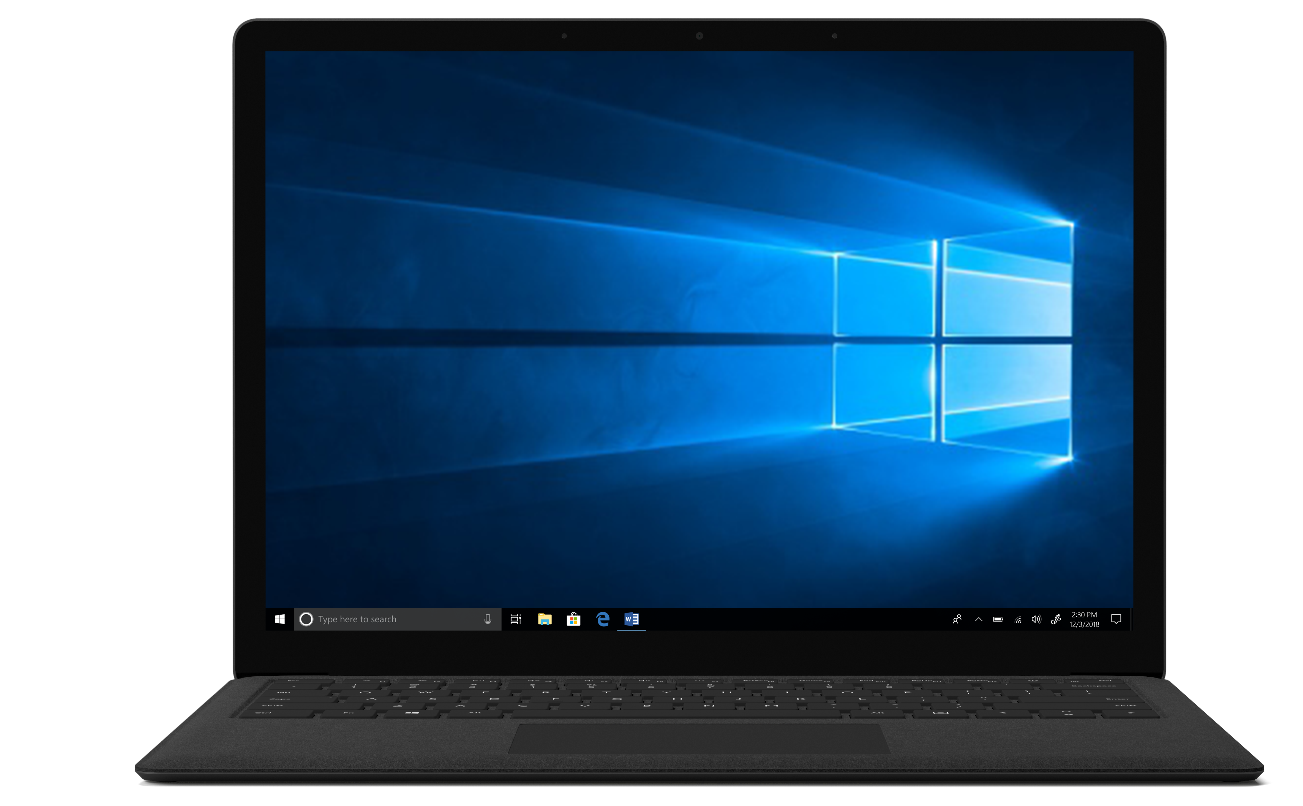 Desktop users can verify external documents are safe no matter the source
Leverage Microsoft 365 Defender cloud for the latest detections
Verify documents are safe before leaving Protected View or Application Guard
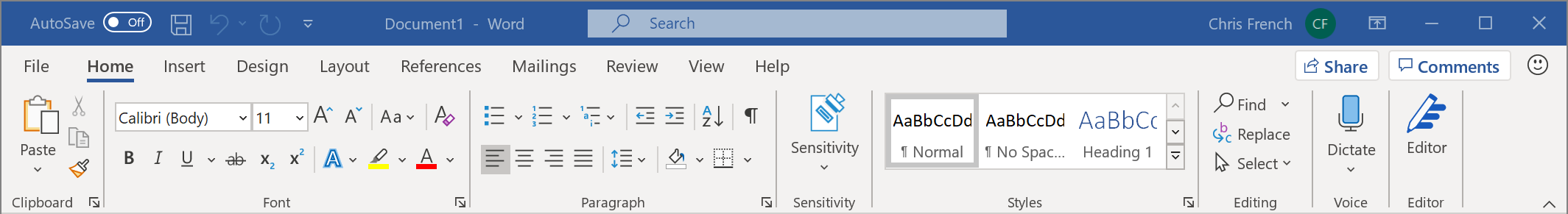 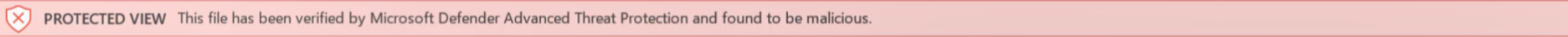 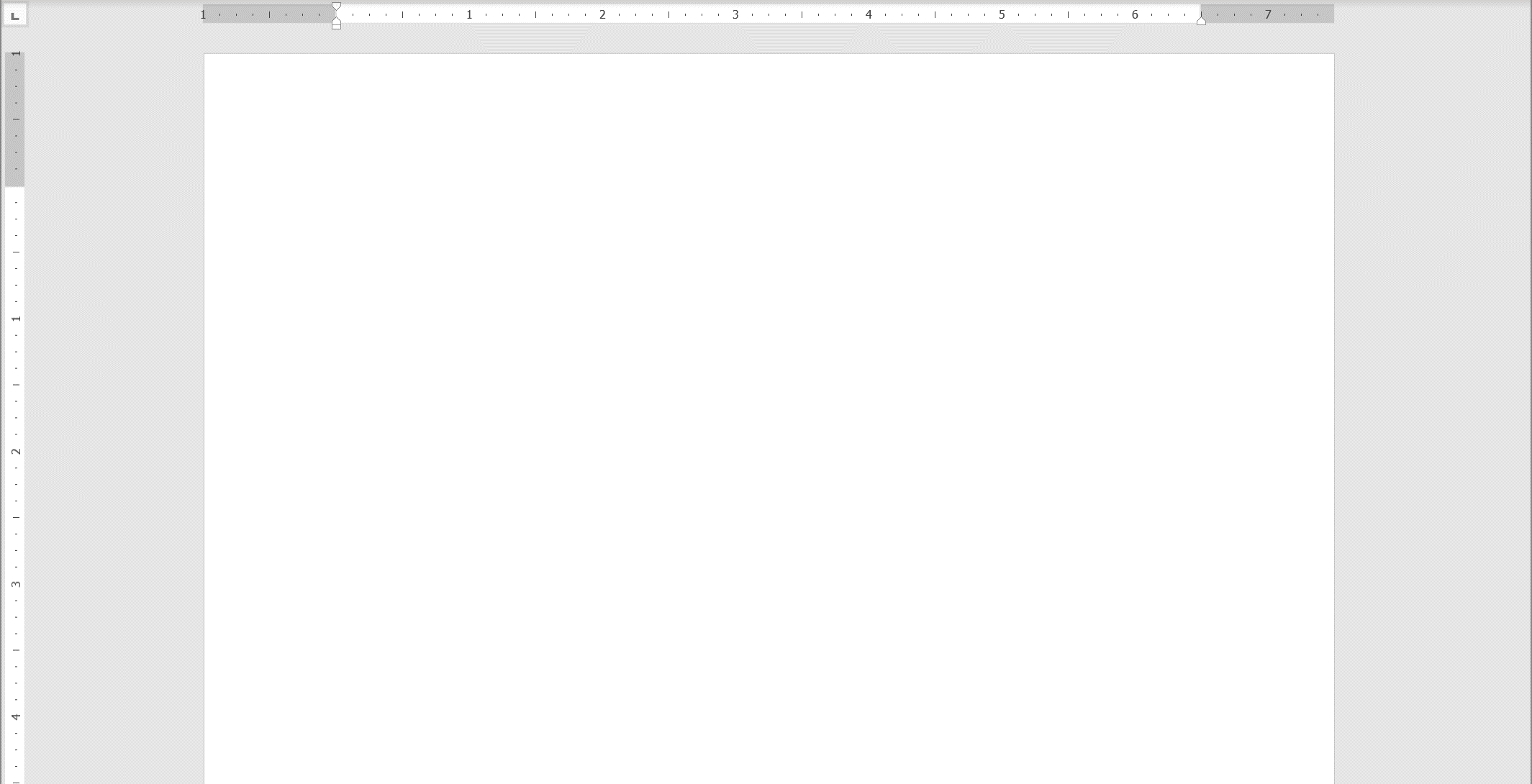 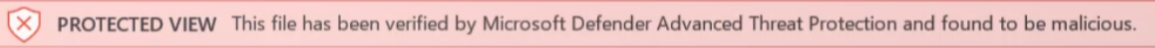 What’s New
Generally available
Integrated with Application Guard
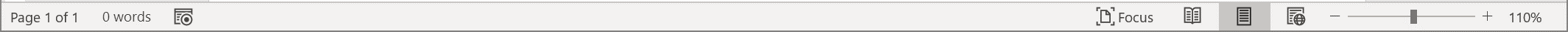 Learn more about Safe Documents
Application Guard isolation
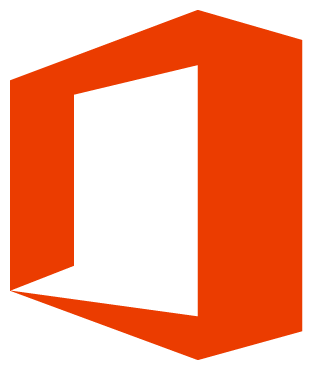 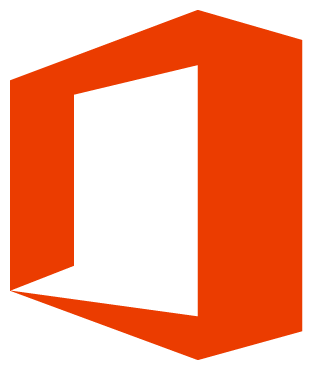 Office
Office
Windows Platform 
Services
Windows Platform 
Services
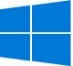 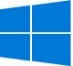 Kernel
Kernel
Hypervisor (Hyper-V)
Device Hardware
Application Guard Container
Host
[Speaker Notes: Document shows how Office isolates
Green document is a trusted document, for example, an email attachment from your colleague or a file opened from your SharePoint. These documents open directly on device and have full access to the system
Red documents are untrusted documents, for example, attachments in an email coming from someone outside the company or a document downloaded from a site on the internet. When Office encounters such documents, it opens them into Application Guard which is a fully virtualized environment on the same machine that is isolated from the device. Documents in the container have restricted access to the system and low privileges.]
Safe Documents verification
No threats
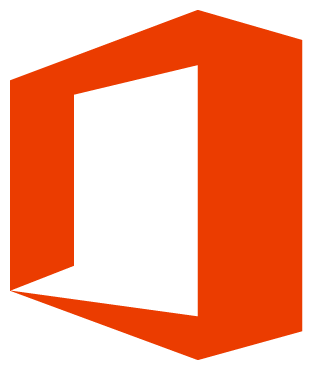 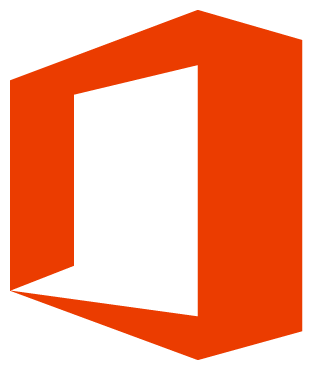 Office
Office
Safe Documents
Windows Platform 
Services
Windows Platform 
Services
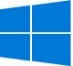 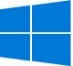 Kernel
Kernel
Hypervisor (Hyper-V)
Device Hardware
Application Guard Container
Host
[Speaker Notes: Slide illustrates how a document inside Applictation Guard container is verified before a user is allowed to open it directly on device.]
Safe Documents verification
Threat detected
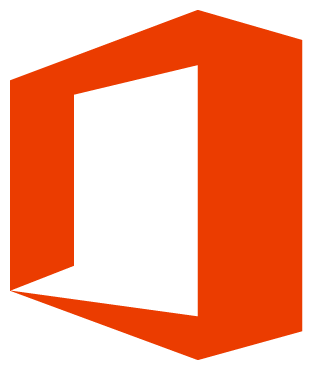 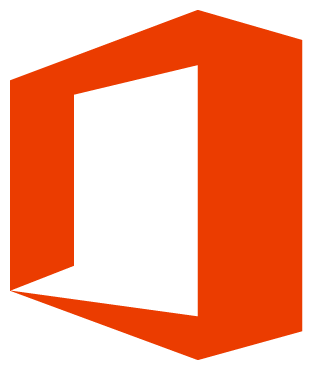 Office
Office
Document not allowed outside container
Safe Documents
Windows Platform 
Services
Windows Platform 
Services
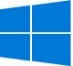 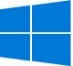 Kernel
Kernel
Hypervisor (Hyper-V)
Device Hardware
Application Guard Container
Host
[Speaker Notes: Slide illustrates how a document is confined in container  if a threat is detected (when a user tries to open it outside the container)]
Demo – Application Guard for Office + Safe Documents
Availability
Available
Feature
To
Where
When
Beta channel
(preview)
Coming soon
Runtime AMSI scan for XLM Macros
M365 apps 
(all SKUs)
Secure Defaults
All channels
(Generally available)
Now
M365 
Enterprise
Security Policy Advisor
Secure 
Configurations
Monthly Enterprise channel
(Generally available)
Now
M365 E5, 
M365 E5 Security
Safe 
Documents
Integrated 
Protection
Beta channel
(preview)
Now
M365 E5, 
M365 E5 Security
Application Guard for Office
Microsoft 365 Apps keep users safe wherever they are
Secure defaults
Secure configuration
Integrated protection
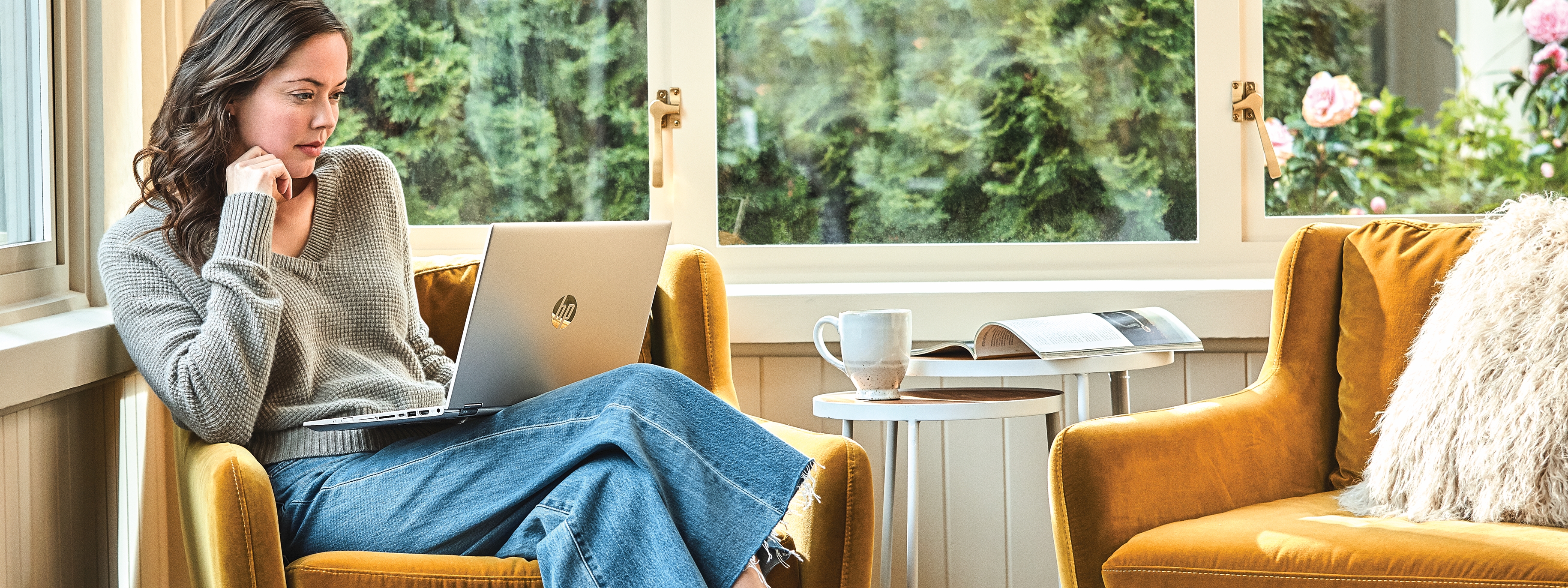 Next steps
Enable Safe Documents and Application Guard for Office for integrated protection
Stay current, stay secure
Boost security configuration with Security Policy Advisor and Office Cloud Policy Service
Resources
Security Policy Advisor

Microsoft Defender Application Guard Platform

Application Guard for Office

Safe Documents